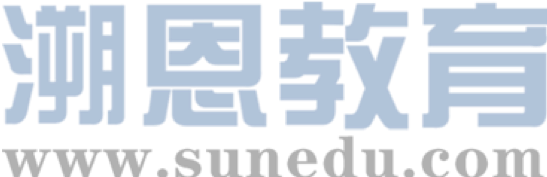 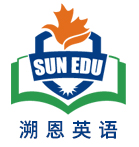 感恩遇见，相互成就，本课件资料仅供您个人参考、教学使用，严禁自行在网络传播，违者依知识产权法追究法律责任。

更多教学资源请关注
公众号：溯恩英语
知识产权声明
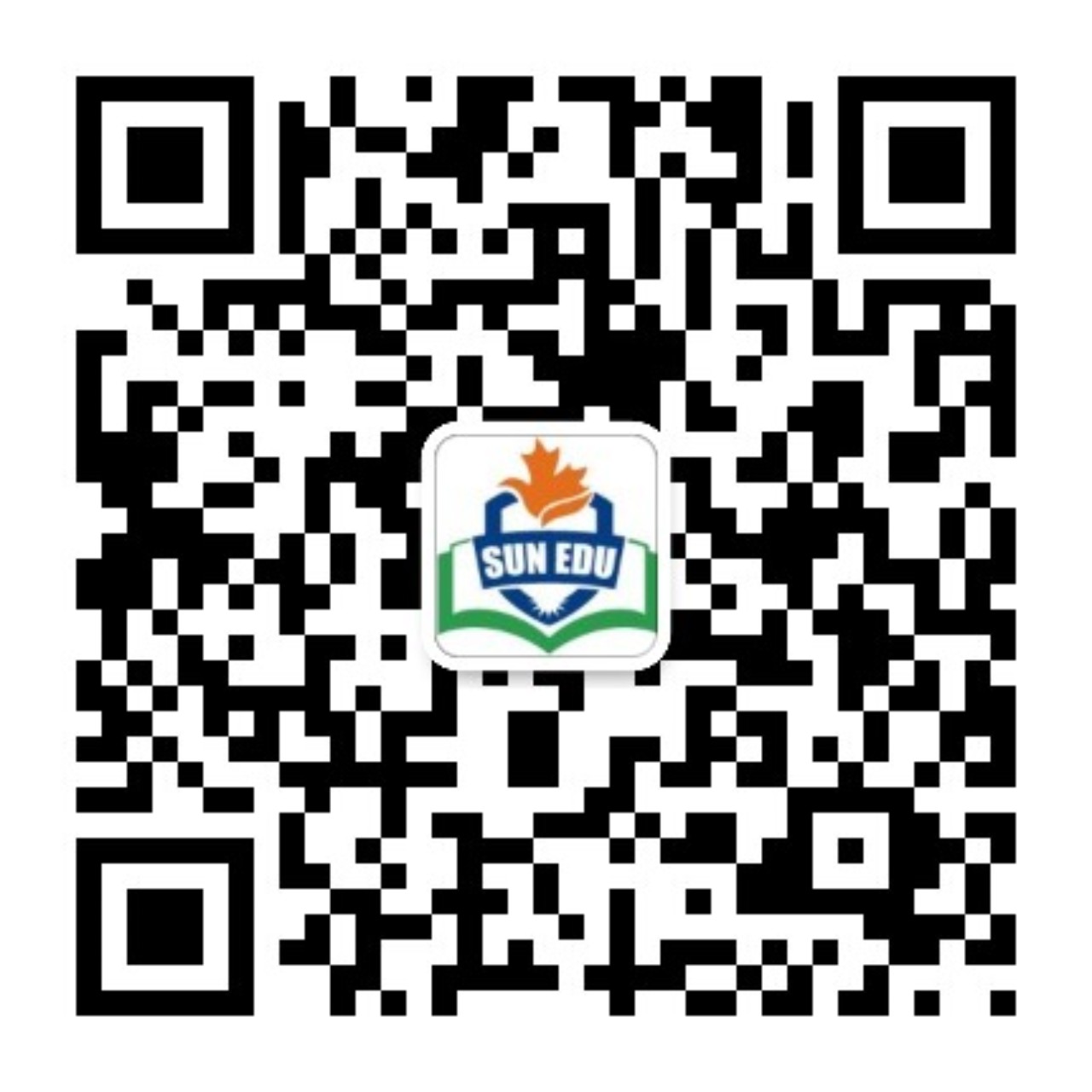 2024学年第二学期杭州市高三年级教学质量检测
语法      
56．and/while
57．preparation
58．days
59．to recreate
60．served 
61．are priced
62．who 
63．its
64．as
65．the
阅读：A:  AAC      
            B:  BABC    
            C:  CDBD       
            D:  ACDD    

七选五：FBACD

完型：    DCDDA              
                BCBCA   
                BABCD
23. What do all the three labs have in common?——共性题有时可通过首段快速解题
A. They centre on problem-solving skills.                    B. They facilitate advanced scientific research.
C. They provide virtual scientific exploration.	        D. They help students with STEM projects from school.
A篇主旨：这是一篇介绍性、说明性的应用文（Expository/Informational Text），通过说明、描述的方式向读者介绍了几个STEM在线学习实验室和模拟平台，属于科普推广类文章

	Part of STEM learning is seeing and doing, and then recording and analyzing the results. But not all homeschool programs are set up to accommodate science experiments or other STEM learning activities. Let’s take a look at a few mind-blowing labs （23题）that can help bring STEM topics alive for your kids’ online school experience（21题intended readers目标读者）.
	Weather Laboratories
	To make learning about weather accessible and fun, the National Oceanic and Atmospheric Administration (NOAA) created a hub of informative weather activities and virtual labs they recommend for students and educators. In fact, their weather science content for kids features a Weather Lab application that allows middle school students to predict weather patterns, and learn what happens when ocean currents and air mass interact.
	Simulations (模拟) for Science and Math
	It is a project of the University of Colorado Boulder‘s PhET Interactive Simulations. It offers hundreds of interactive simulations and virtual labs, investigate more than 150 physics, chemistry, math, biology, and Earth science topics（22题）. Available in dozens of languages, the interactives are searchable by grade level, subject, and accessibility.
	Space Exploration Simulations
	The National Aeronautics and Space Administration (NASA) features many STEM learning activities for students in grades K-12. The interactive simulations are also gamified and make learning engaging and fun for your child. The app allows users to explore the universe and unlock stories of trailblazing scientists and their contributions to space exploration and science.
bring ... alive
含义：使（某个主题）生动、有趣
文章首段指出STEM教育的核心是“观察、动手实践、记录和分析结果”，但指出并非所有家庭教育项目都有条件支持科学实验或STEM相关活动。随后，文章推荐了一些可以为学生提供在线学习支持的虚拟实验室平台：
Language Bank
熟词生义(原文或题目)       含义                                     同义替换
mind-blowing
含义：令人震惊的，特别精彩或令人惊叹的（非常口语化）
例句：Let's take a look at a few mind-blowing labs.
bring ... alive
含义：使（某个主题）生动、有趣
例句：...labs that can help bring STEM topics alive for your kids.
B篇说明文（介绍、说明创意产业——“诗歌药房”的特色和发展过程。）文章介绍了Deborah Alma创立的“诗歌药房”，旨在通过，逐步由移动服务转变为固定场所，并取得了积极的社会影响和广泛认可。诗歌的疗愈力量帮助人们缓解压力和焦虑
In this fast-paced world, quiet moments are often spent staring at a phone screen. For those who have forgotten how to switch off and reconnect with ourselves, Deborah Alma may have just what the doctor ordered. She is the founder of The Poetry Pharmacy (药房), whose aim is to ease worry with words, allowing visitors to book poetry consultations for tailored advice or pick up a quick fix（25题） off the shelves. Last year, another Poetry Pharmacy (24题) opened its doors inside LUSH on London's Oxford Street, seeking to bring a little calm to the capital.
Even before she had two successful “practices”（24题）, Deborah was keenly aware of the power of poetry. She noticed how it could bring people a positive change. This inspired her to become the "Emergency Poet," traveling the country in a vintage ambulance to offer poetry prescriptions (处方). The 1950s ambulance, which was bought on eBay, carried 200 poems, each with advice like "take this poem with a cup of tea" or "listen to some birdsong".
After about a decade of mobile medicine, Deborah parked up her practice for a permanent location in Shropshire. This became the world’s first walk-in poetry pharmacy (27题), and unlike the ambulance it had central heating. From a cozy coffee corner to an inspiring physic garden, the Pharmacy is described as "a peaceful place to rest and dream". "What happens in the shops is that people who look at pills are often buying things for others. It's potentially a little tearful, but the fact that you're giving and thinking about someone else is heartwarming." The Pharmacy also provides a more personalized service. "We ask about people's reading habits, how they relax, rather than their problems. It should be pleasure-aware too," Deborah says.
引入（第1段）：介绍“诗歌药房”创始人Deborah Alma，她创建药房的初衷以及药房的服务形式。


创新、移动药房（第2段）：Deborah早期以“急诊诗人”的形式流动提供诗歌处方服务，展示其创新且同情心的一面。


发展、固定店铺（第3段） ：“诗歌药房”最终建立固定场所，提供温馨、个性化的服务，突出疗愈性和人文关怀。
25. What can possibly happen in The Poetry Pharmacy?
A. Poetic healing.			B. Helping phone addicts.	
   C. Enjoying theatre performances.	D. Discussing poetry writing.
27. Which of the following best describes Deborah?
A. Creative but inconsistent.	B. Conventional but warm.
C. Innovative and compassionate富于同情心的.	D. Sociable and adventurous.
Despite never having done any online marketing, The Poetry Pharmacy has a dedicated following of creative souls, including Mark Constantine, CEO and co-founder of LUSH. We don't know what the future holds for The Poetry Pharmacy and its founder, but one thing is certain-the next chapter is bound to be a good one!
认可与未来展望（第4段）：尽管从未进行线上营销，药房依然拥有忠实拥护者，未来发展潜力巨大。
26. What can be inferred from the last paragraph?
A. The shop needs some marketing.		B. The shop has gained acceptance.
  C. Deborah will open a new shop soon.	D. Deborah has found some co-founders.
Language bank
熟词生义词	 词组原文含义	  同义词
俚语
just what the doctor ordered
含义：正合需要；正是所需的东西
示例：Deborah Alma may have just what the doctor ordered.（Deborah Alma 或许正好有我们所需要的东西。）
quick fix
含义：快速有效但未必长久的解决办法
示例：pick up a quick fix off the shelves（从货架上拿走一个快速缓解的方法。）
C篇说明文（Expository Essay），兼有议论文特质（批判性地分析创新的普遍误解，并以历史案例说明真正的创新过程）通过弗莱明发现青霉素的故事，纠正了人们对创新过程的常见误解，即“创新仅是灵光一现的产物”，强调创新实际是长期、复杂且需要合作与支持的过程。——31题
      When Alexander Fleming returned to his lab in 1928, he found a bacteria culture he had grown was infected by fungus (霉菌), killing any colonies it touched. Rather than simply starting over, Fleming switched his focus to the fungus. He identified the bacteria-killing substance, which he called "penicillin," and seemingly in a single stroke, created the new field of antibiotics (抗生素).
      That's how most people see innovation: A flash of brilliance and Eureka! A new world is born. The truth, however, is messier. It wasn't until 1943 that penicillin came into widespread use.
       To put Fleming‘s discovery in context, consider Ignaz Semmelweis, who pioneered hand-washing in maternity wards (产房), significantly reducing childbed fever but receiving cruel criticism. That was because in the 1850s, his ideas conflicted with the popular miasma theory, which attributed diseases to “bad airs”. After his death in 1865, germ theory was accepted, paving the way for Fleming’s later work(29题).
       Fleming was a gifted biologist but a poor communicator. When he published his results in 1929, few took notice. In 1935, Howard Florey and Ernst Chain discovered Fleming's paper, understood its importance, and developed methods to produce penicillin in quantity. By 1943, with World War II raging, the War Production Board enlisted 21 companies to mass-produce penicillin, saving countless lives and ushering in the new age of antibiotics. Fleming, Florey and Chain received the Nobel Prize in Physiology or Medicine in 1945.
第 1 段 引入、弗莱明、青霉素发现：介绍弗莱明意外发现青霉素的故事，引入话题。

第 2 段 误解、创新过程：指出人们通常误认为创新仅是瞬间的灵感闪现，但真实情况更复杂

第 3 段历史背景、塞麦尔维斯、铺垫：以塞麦尔维斯提出洗手理论的经历，说明早期研究往往为后续突破铺路
第 4 段发展、合作、量产、推广：介绍弗莱明研究成果因弗洛里与钱恩的合作以及政府支持而实现大规模生产与推广，拯救众多生命
28. What are the first two paragraphs mainly about?
A. An account of a lab story.   		B. B. Redefinition of a traditional view.
C. Correction of a popular misconception.	D. D. An analysis of a scientific phenomenon.
第 4 段 补充原因、政府支持、合作、创新：强调大部分创新并非单靠个人，而是通过与其他人或机构合作取得成功
Penicillin owes much of its success to government support. For many other groundbreaking innovations like the Internet and GPS, their innovators, while charting their own path, are often uncertain of where the opportunity lies until they team up with other visionaries and corporations, who might have the resources to fast-track their ideas. So, look at any significant innovation and the myth of the lone genius and the “eureka moment” breaks down（31题）.
31. Which of the following can be the best title?
A. Great Innovations: Individuals Are True Heroes
B. From Failure to Success: The Story of Penicillin
C. The Lone Genius: Fleming's Discovery of Penicillin
D. The Long Road to Penicillin（例子）: How Innovation Happens（解释说明的对象）
Language bank
熟词生义词	 词组原文含义	  	   同义词
俚语
Eureka!
解释："我找到了！"，常表示发现或创造的瞬间，源自希腊语。
原文示例："A flash of brilliance and Eureka!"
flash of brilliance
解释：突如其来的灵感或极具创造力的想法
原文示例："That's how most people see innovation: A flash of brilliance and Eureka!"
长难句："For many other groundbreaking innovations like the Internet and GPS, their innovators, while charting their own path, are often uncertain of where the opportunity lies until they team up with other visionaries and corporations, who might have the resources to fast-track their ideas.“
对于互联网和GPS等许多其他突破性创新而言，创新者们在探索自己道路时，往往不确定机会在哪里，直到他们与其他有远见者和公司合作，这些公司可能拥有资源，可以快速推动他们的创意。
D说明文（Expository Essay），兼有议论特质。文章通过介绍科学家对于未来可能遗留为“技术化石”的物品进行预测和分析，指出塑料、廉价衣物、化学物质和其他人类活动产物将会成为我们给未来留下的地质标记，并引发对过度生产消费的反思与质疑。
     Plastic and cheap clothes are not a glorious legacy (遗产). (32题) But a scientist exploring which items from our technological civilization are most likely to survive for many millions of years as fossils (化石) has reached an ironic and instructive conclusion: Plastic and fast fashion will be our lasting geological signature.
     "Plastic will definitely be a feature of the technofossils," says Paul Gabbott, a paleontologist. "We're making massive amounts of it, and it's incredibly durable. So wherever those future civilizations dig, they are going to find plastic."
     Clothes will also make an impact. "We're wearing more clothes than ever before," says Gabbott. "We're often wearing mass-produced polyester (聚酯纤维) clothing that's rapidly discarded, and there's a lot of it compared to natural fibers like cotton and silk."
      "We are making them in ridiculous amounts," says Gabbott. "We stick them into landfill (填埋场), which are like giant mummification tombs. It is already clear that much of modern fashion will end up being truly timeless.“
       Fossils are not just objects left behind, but also the traces of life‘s activity written into the rocks. Human activities, such as oil drilling and nuclear tests (33题), will leave lasting scars. Humankind has also created many near-indestructible chemicals,
第1段引入：引入塑料和廉价服装等可能成为未来持久地质遗迹这一讽刺事实

第2段：解释来源（塑料）阐述塑料因产量巨大且极难降解，将成为未来的“技术化石”
 
第3段：解释来源（廉价服装）指出大量生产并快速废弃的聚酯纤维衣物也将长久存在

第4段：后果 指出现代时尚废弃物会以极大数量进入垃圾填埋场，长久保存

第4段：解释来源（人类活动）阐释化石不仅是遗留物，也包括人类活动（如核试验）和难以降解的化学品
32. What does the author think of the legacy mentioned in paragraph 1?
Troubling.			B. Short-lived.			
C. Technologically weak.		D. Environmentally harmless.
33. What can be categorized as technofossils?
A. Dinosaur bones.	   B. Cotton clothing.	C. Nuclear waste.	D. Solid landfills.
第5段：讽刺影响 以幽默的方式强调石墨（铅笔画）可能以儿童绘画形式长久存在，表达一种讽刺但温馨的假设




第6段：总结 强调人类现今物质生产规模巨大，引发读者思考是否真正需要这些过量生产的物品

eye-watering
解释：令人难以置信的，大得惊人的（通常指数量、价格等）
such as dioxins and DDT. Given that similar molecules produced by bacteria have been found in rocks that are 1,600m years old in Western Australia, these chemicals appear to be here to stay.（34题）
"And there is the graphite (石墨) used in pencils," says Gabbott. "It is endearing to think that it may be the drawings of children that may survive best of all: a pencil portrait, perhaps, of a family outside a house, with the sun shining and a rainbow arcing across the sky," she says jokingly.
“The big message here is that the amount of stuff we are now making is eye-watering. It‘s of a scale,”（35题） says Gabbott. All of the stuff made by humans by 1950 was a small part of all the matter on Earth. But today it outweighs all plants and animals. "This raises serious questions for us all," she says, "Do you need that? Do you really need to buy more?"
34. Why is "children's drawings" mentioned in paragraph 5?
A. To highlight human creativity.		B. To celebrate modern technology.
C. To stress that warmth of life is here to stay. 	D. To indicate that chemicals could be fossilized.
35. What is Gabbott's primary concern?
A. Biodiversity loss.		B. Geological record accuracy.
C. Technological progress.		D. Overproduction of material goods.
Language bank
俚语
eye-watering
解释：令人难以置信的，大得惊人的（通常指数量、价格等）
原文：the amount of stuff we are now making is eye-watering.
同义词：astonishing, staggering, extremely large

stick into（非正式用法）
解释：扔进，放进（常带随意、草率的语气）
原文："We stick them into landfill."
同义词：dump, throw, place casually
Many adults are proud to share their fascinations with what others would label as kids‘ toys. Mini Brand mystery packs or other blind boxes盲盒 have become a phenomenon as collectibles for some adults. 36._________ For others, Legos are on their wishlist encouraged by the brand's growing number of grown-up sets.
   37._________ Seeking and sparking child-like joy may be part of the appeal, said behavioral therapist Maddy Ellberger. "When something reminds us of a positive memory, we are likely to engage with it because the association relives memories."
    38._________ Clothing brands are also cashing in on nostalgia (怀旧情怀) from Crocs creating a Lizzie McGure clog to Lululemon's Disney collection making a full comeback that includes adults. Barbie isn't just for kids' clothes now either, thanks to the recent film and "Barbie-core" fashion trend.
A. The craze（热潮） goes beyond toys.
B. So, what's with the fascination?   
C. It's a great way to form community.
D. Then give these toys to your kids' friends.
E. Social media fuels the trend by creating shared experiences.
F. Even stuffed animals are making their way into adults‘ collections.进入，变得流行，成为（收藏品）
G. Childhood favorites have instead become relevant to adults again.
Word bank
making a full comeback全面回归、卷土重来
relives memories
重温回忆
cashing in on
含义：利用某种趋势或潮流来获得利益或赚钱
Barbie-core
含义：以芭比为主题的时尚风潮，“芭比风格”
What’s with ?
怎么回事，发生了什么：表示好奇或关心
F
B
A
WORD bank

white elephant含义：一种交换礼物的聚会游戏，通常礼物是廉价、有趣或搞怪的物品
例句：Our office organized a white elephant gift exchange at Christmas.（我们办公室圣诞节组织了“白色大象”礼物交换活动。）
In addition to the trendy appeal, the new-found love for these items also speaks to a desire for connection in an increasingly divided world. But whether that desire for connection is satisfied depends on if you can translate the excitement into real, in-person connection. 39._________ But having or wearing the same thing is not the actual steps of forming shared identity. "And I feel like it's not one that's going to last," Ellberger said.
       Ellberger has a great idea for this. "You are into a certain trend, like toys. There's a good chance you'll find others who are into the same trend. 40._________ If it was part of a person's screen saver, Santa or white elephant, that's a really cute way of connecting over this," she said.
C
D
A. The craze goes beyond toys.
B. So, what's with the fascination?
C. It's a great way to form community.
D. Then give these toys to your kids' friends.
E. Social media fuels the trend by creating shared experiences.
F. Even stuffed animals are making their way into adults' collections.
G. Childhood favorites have instead become relevant to adults again.
完形填空
I remember opening my iPad one day in fifth grade, inspired by a lighthearted轻松愉快的 conversation with my cousin about scary stories. Hours later, I had 41._________ my first short story. Writing 42._________ became a beloved hobby, but as I grew older, the 43._________ began to fade. I started reading more books, encountering critiques online, and comparing my work to others. Self-doubt crept in逐渐出现, and what once felt like a creative outlet发泄途径became a source of 44._________. I felt I had to be “good” at writing to continue it.
This 45._________ happens often. Hobbies start as a form of 46._________, a way to relax ourselves. Yet, over time societal pressures to 47._________ can change how we view them. Whether it's painting, playing an instrument, or any other 48._________, there's an expectation to perform at a high level. When we don't meet that standard, the joy fades, replaced by feelings of inadequacy.
41. A. showed off炫耀B. pulled over停靠（车辆等）C. cut off中断、阻断 D. wrapped up结束
42. A. slowly	B. openly		C. quickly	D. carefully
43. A. hope	B. surprise	C. curiosity	D. excitement
44. A. relief	B. truth		C. inspiration	D. stress
45. A. shift转变	B. accident	C. blessing	D. adjustment
46. A. growth	B. escape		C. focus		D. commitment
47. A. live	B. struggle	C. excel出色	D. contribute
48. A. ideas	B. pursuits兴趣爱好、从事的活动	C. distraction	D. ambition
For me, writing has been the one hobby I've regularly returned to, 49._________ moments of self-doubt. I've taken creative writing classes and seen significant improvement, but the constant 50._________ for perfection turns writing from a 51._________ into a chore烦人的事情，苦差事. I've come to realize that this 52._________ me of the joy of writing.
We need to recognize that it 53._________ not to be great at something. Perfection is often 54._________ and more often than not通常，大多数情况下, we are our toughest critics. The challenge, then, is finding balance between enjoyment and 55._________. Embrace imperfection, and enjoy the process, even if you're not “great” at it.
49. A. by means of凭借（某种方法）	B. with respect to关于，涉及	C. in spite of不管	D. in search of
50. A. drive驱动力，追求	B. doubt	C. supply		D. imagination
51. A. story	B. passion	C. challenge	D. possibility
52. A. robs剥夺，夺走B. reminds	C. warns		D. informs
53. A. sad	B. okay		C. intolerable	D. awesome
54. A. random	B. temporary	C. subjective主观的，因人而异的	D. magical
55. A. joy		B. overwork	C. enthusiasm	D. expectation
语法填空
Food plays a significant role in classic Chinese novels, with one of the most famous examples being Cao Xueqin‘s Dream of the Red Chamber. In this 18th-century novel, food is a key part of the story, 56 details about characters 56._and/while__ advancing the plot推动情节发展. The book’s most famous dish, a 57.____preparation_烹饪做法，菜肴制备过程____ (prepare) of eggplant called qiexiang (茄鲞), is a rich dish that requires 58.____days_____ (day) to prepare, involving steaming eggplant ten times in soup made from old hens. The dish overwhelms使……震撼、难以承受the family's poor relative, first with envy, and later, with terrible discomfort in stomachs.
The novel provides ample inspiration大量灵感to today's cooks. Food bloggers go viral with attempts 59._____to receate____ (recreate) the book's most famous dishes. “Red Chamber banquets” pop up in theme restaurants around China and indeed worldwide, with the dishes plated in Michelin style.
Word bank
go viral
在网络上迅速传播，走红
pop up
突然出现，快速兴起（多用于商店、事件、应用等）

theme restaurants
主题餐厅
plated in Michelin style
按米其林风格摆盘
While most foods 60.____served_____ (serve) in the novel are made with high skill, they are made with only a few simple seasonal ingredients. In China's culinary culture, humble ingredients 61.______are priced_____ (prize) because they are in season. A relative 62.____who_____ brags (吹嘘) about enjoying food out of season is later revealed to have dangerously violent temper. A “bad apple,” one might say.
Like all great literature, the enduring popularity of Dream of the Red Chamber comes from 63.____its_____ (it) many layers of meaning. Readers can appreciate it more than 64._____as____ an engaging story. The same can also be said about the food. When we read about it, we can admire the cooking art, 65._____the____ the text for historical clues or seek double meanings in every “bite”.
Word bank